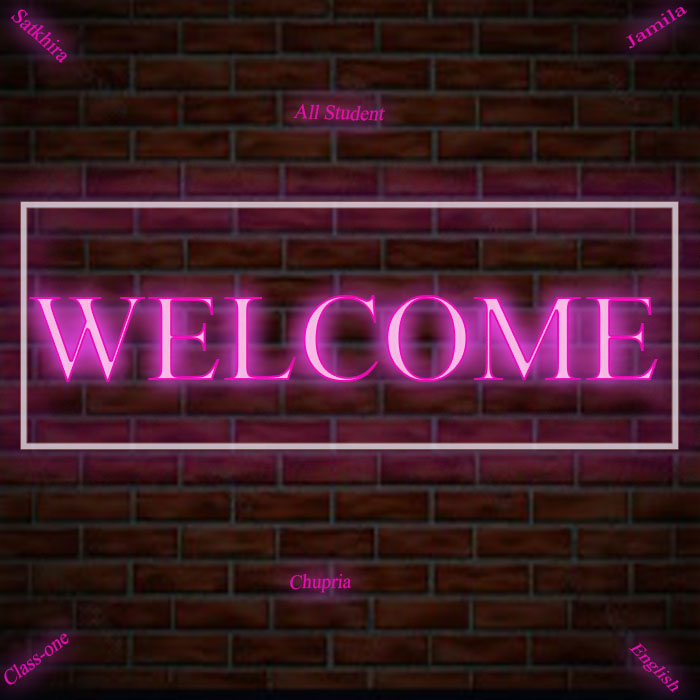 Introduction
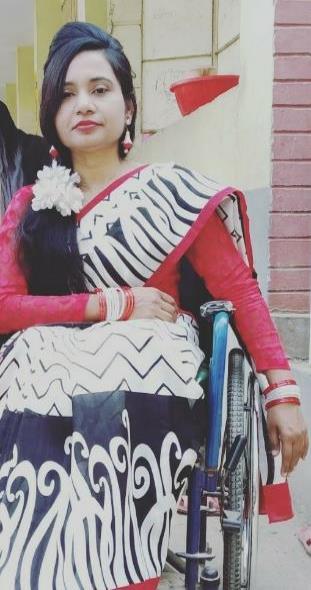 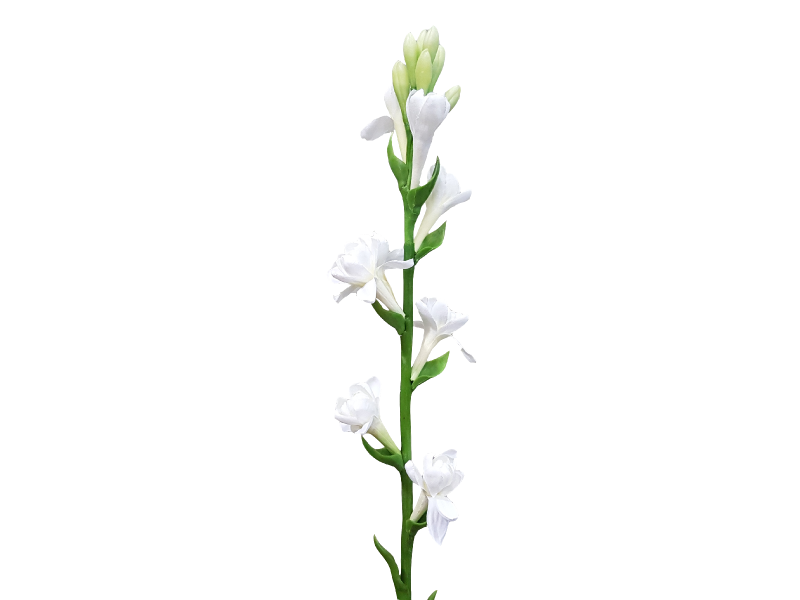 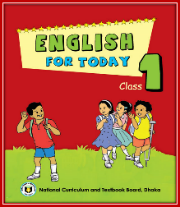 Jamila khatun
Asst. Teacher
Chupria G.P.S
Satkhira sadar, Satkhira
What do you see in the picture?
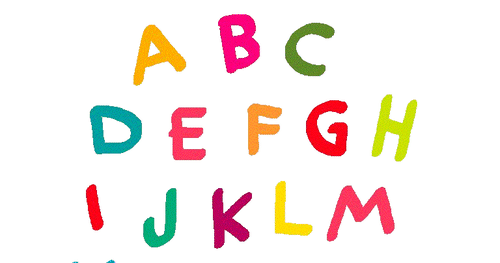 Yes, my dear. You are right. These are Alphabet.
Lesson Declaration
Z
z
Class : One
Subject : English
Alphabet. Lesson: 4-6,
Unit : 29.  Page : 58
Alphabet (Zz)
Learning outcomes
1.1.1- to become familiar with English sounds by listen to common English word.
1.1.2- to say simple words.
1.2.1- to recognize and read the alphabet both small and capital (non-cursive) letters.
3.1.2 - write words using non-cursive small letters
Lets see a video
Look, listen and say
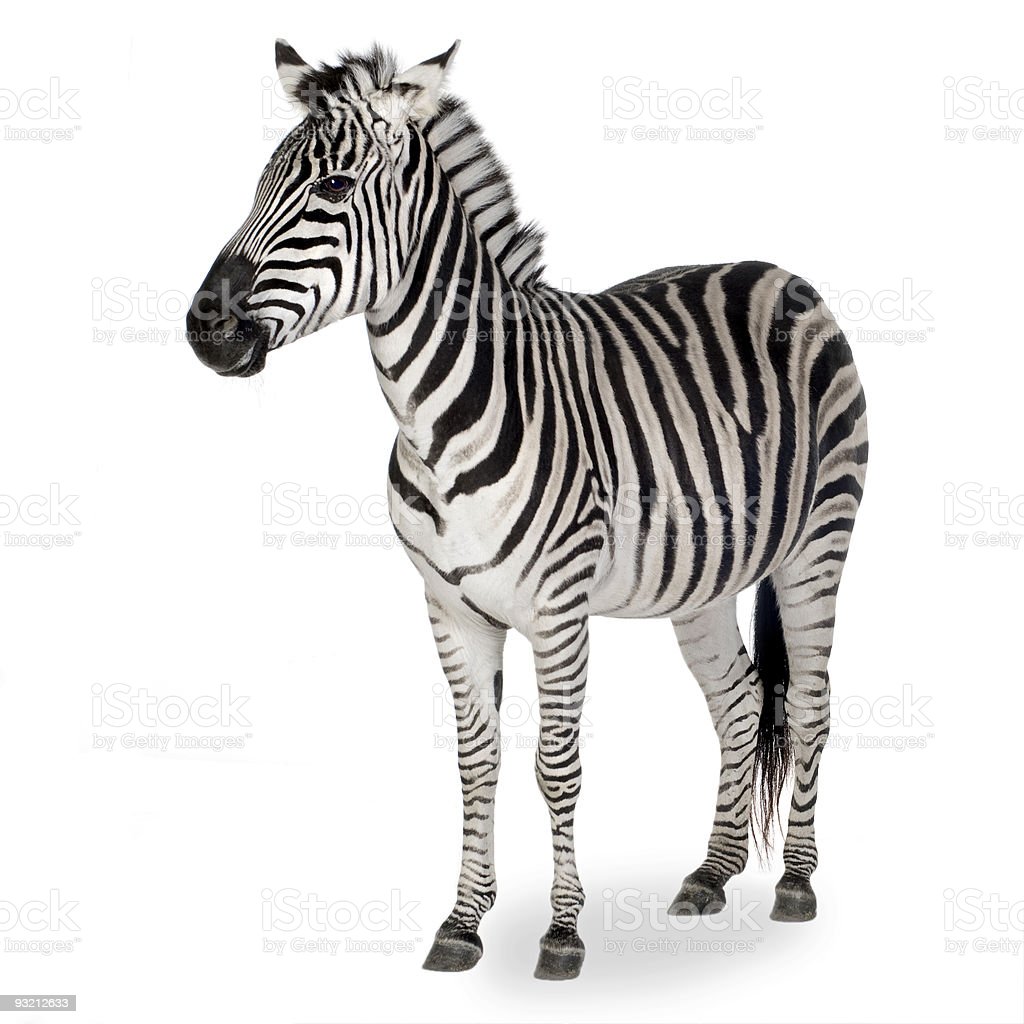 Z
z
Zebra
Look, listen and say
Z
z
Zoo
Look, listen and say
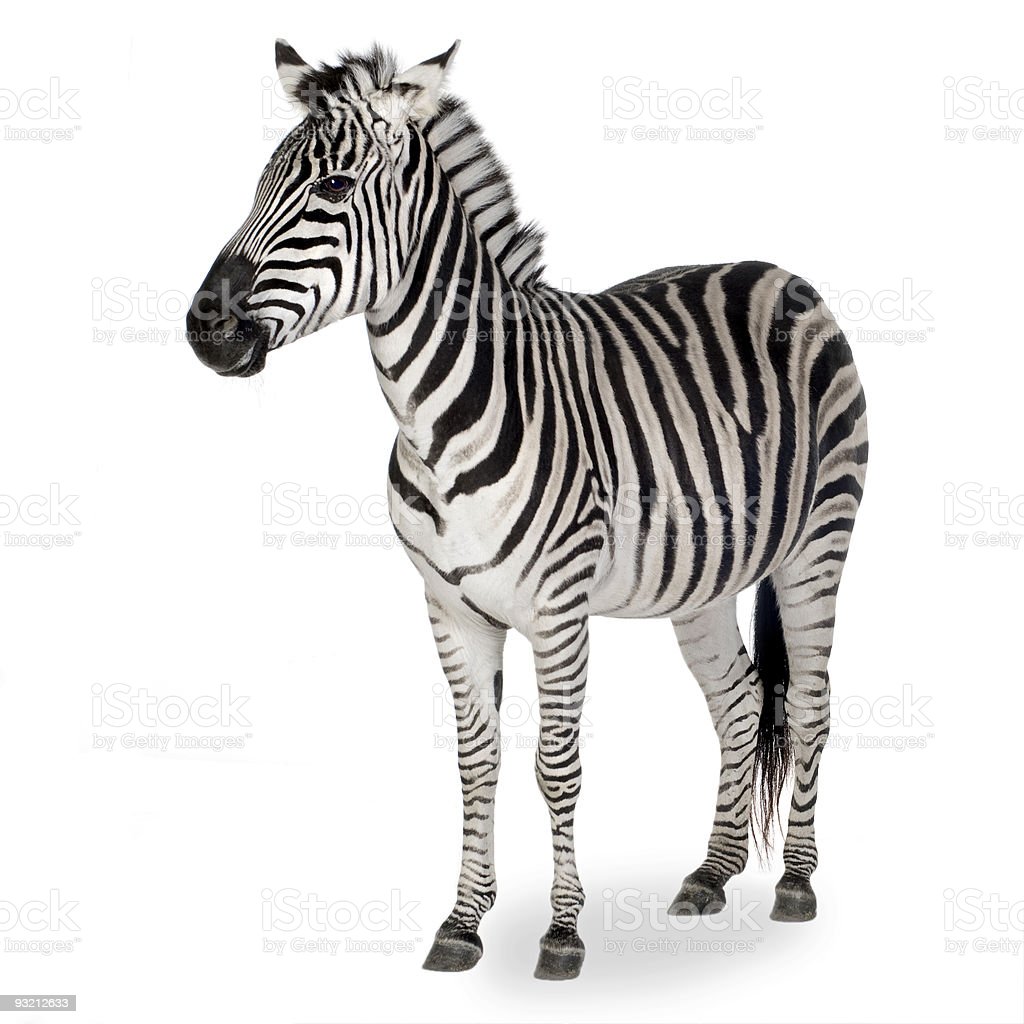 Z
Zebra
Capital letter
Look, listen and say
Z
Zoo
Capital letter
Look, listen and say
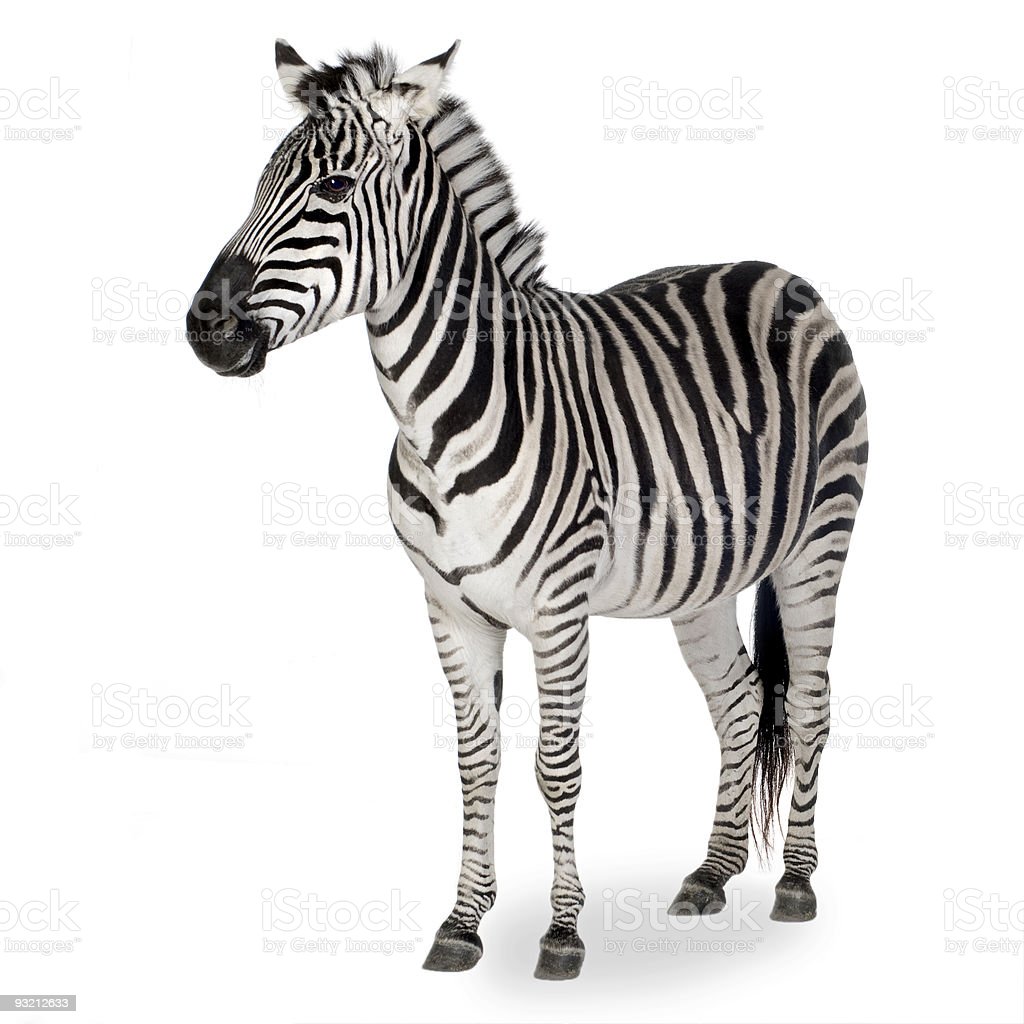 z
zebra
Small letter
Look, listen and say
z
zoo
Small letter
Individual work
Look, listen and say. Trace in the air.
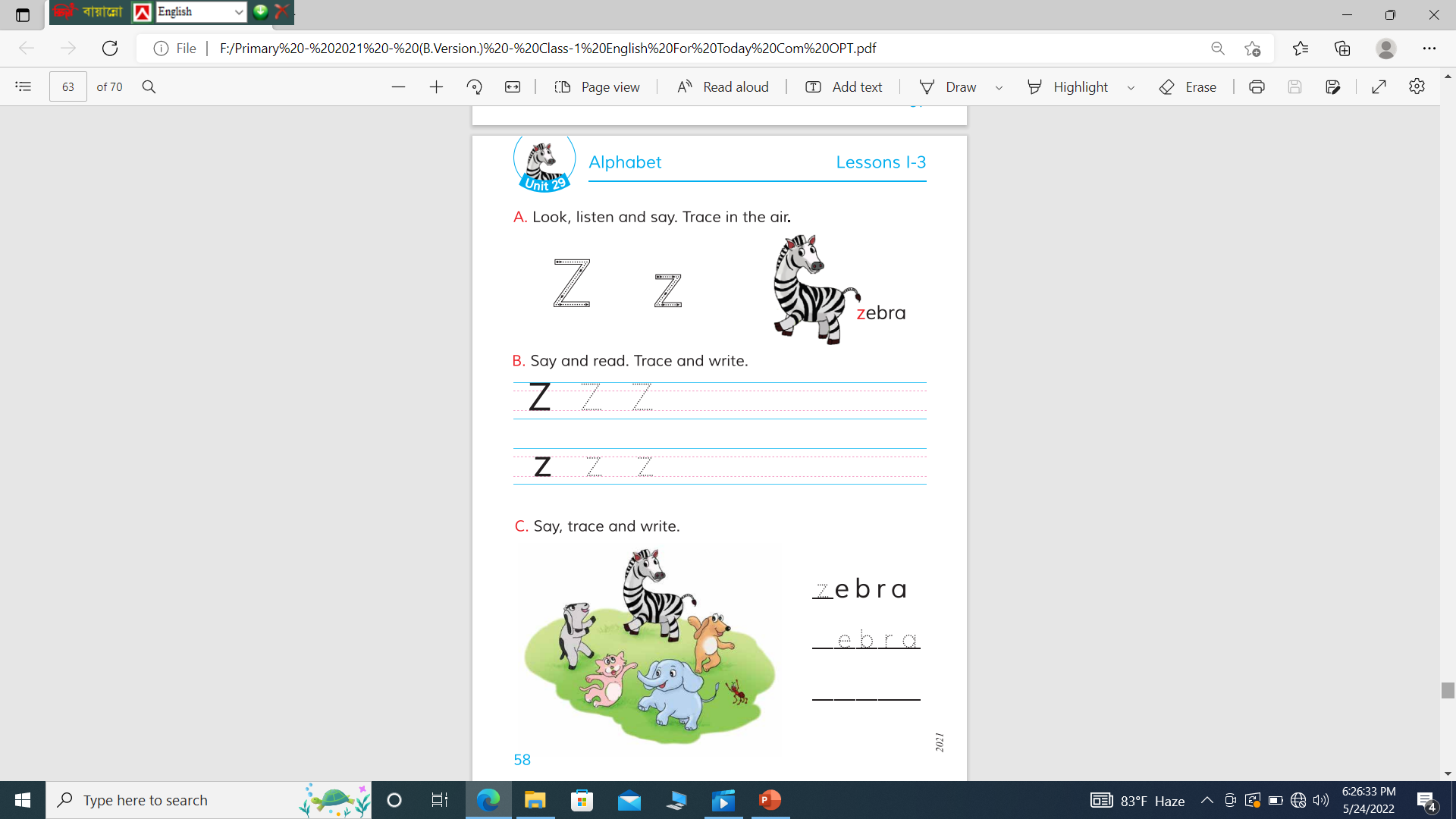 Open at page 58
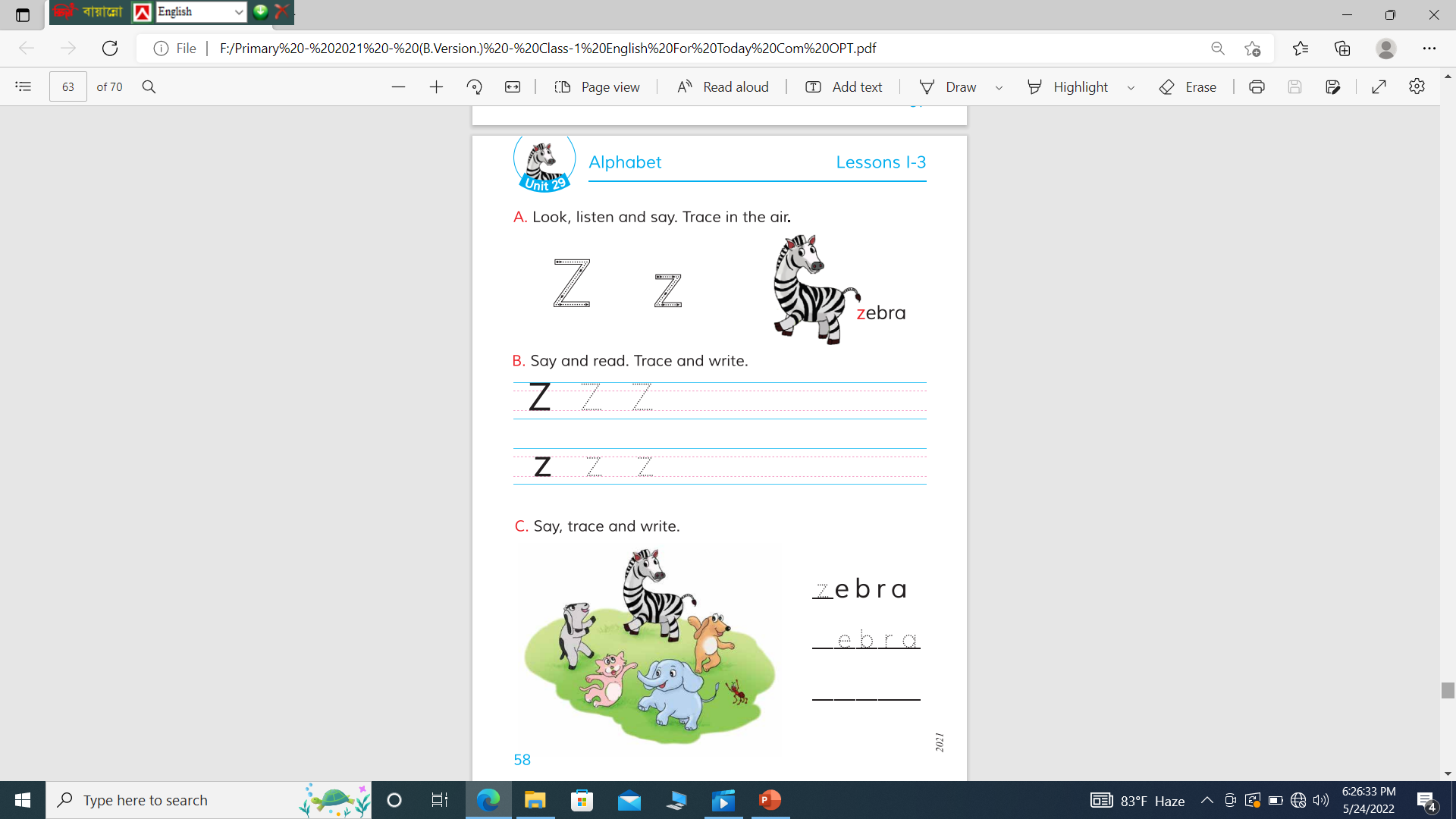 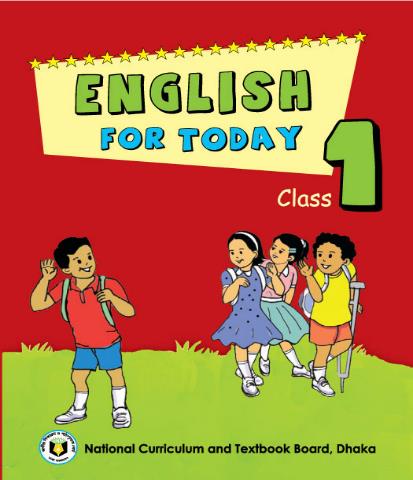 Loud reading by the teacher
z
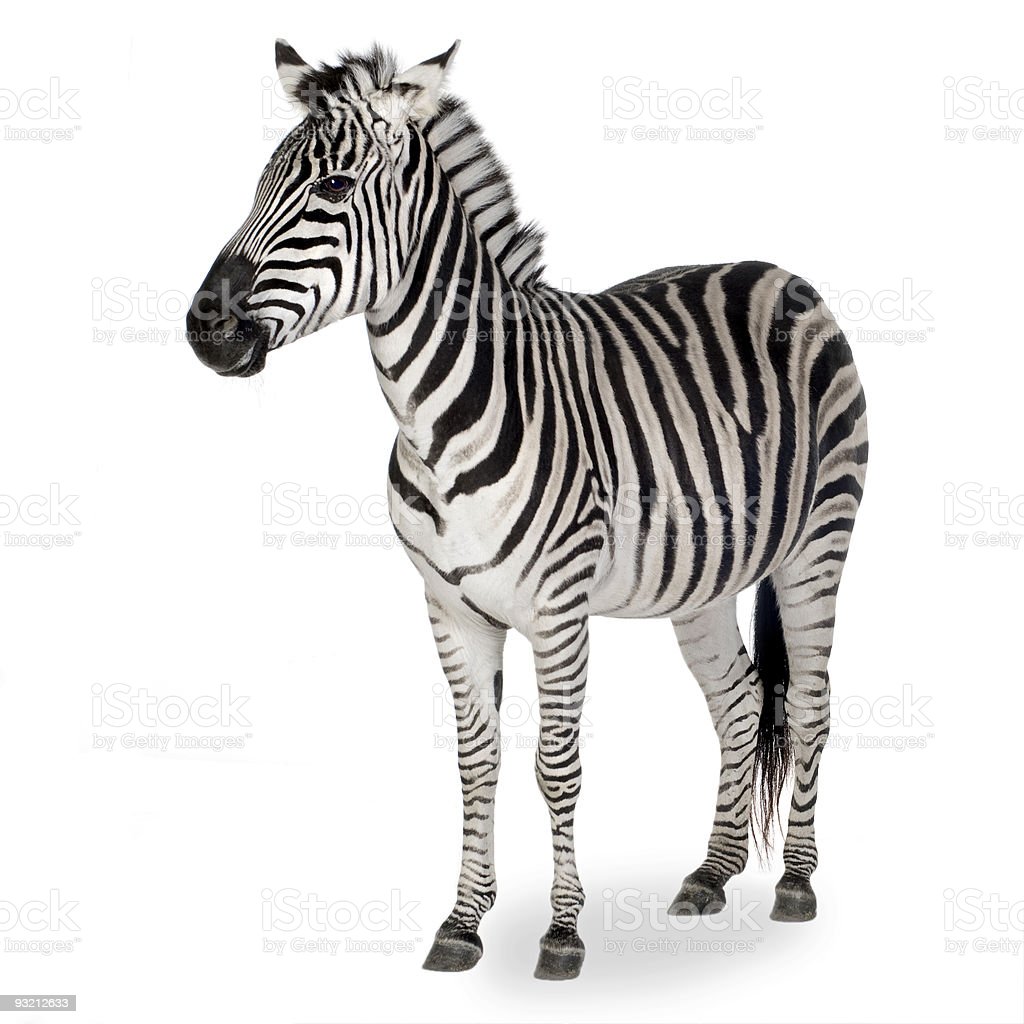 zebra
Z
Zebra
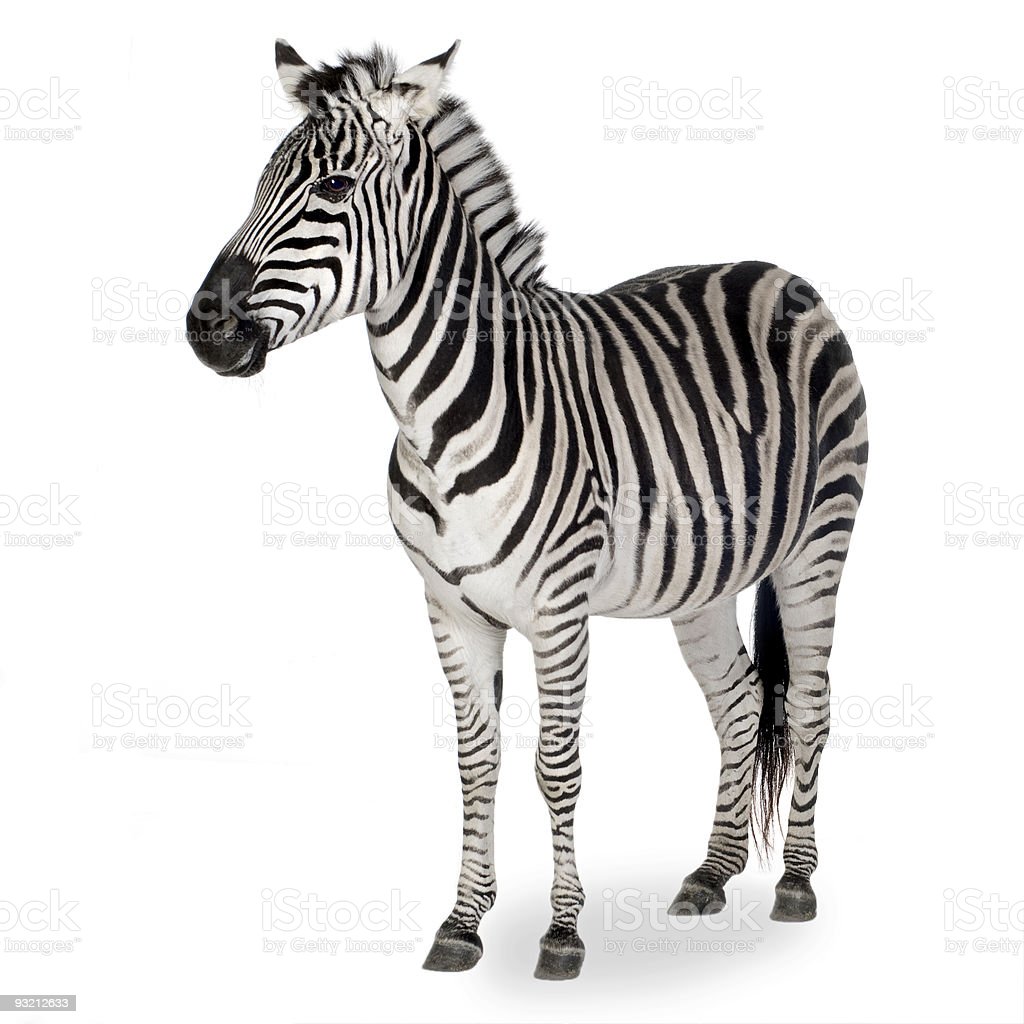 Loud reading by the teacher
z
zoo
Z
Zoo
Pair Work
Match the Capital and small letters:
Z
zebra
z
Zebra
Pair Work
Match the pictures with the letters:
Z
zoo
z
Zoo
Evaluation
Fill in the blanks.
Fill in the blanks.
Z
1…..ebra.
oo.
2. Z ……..
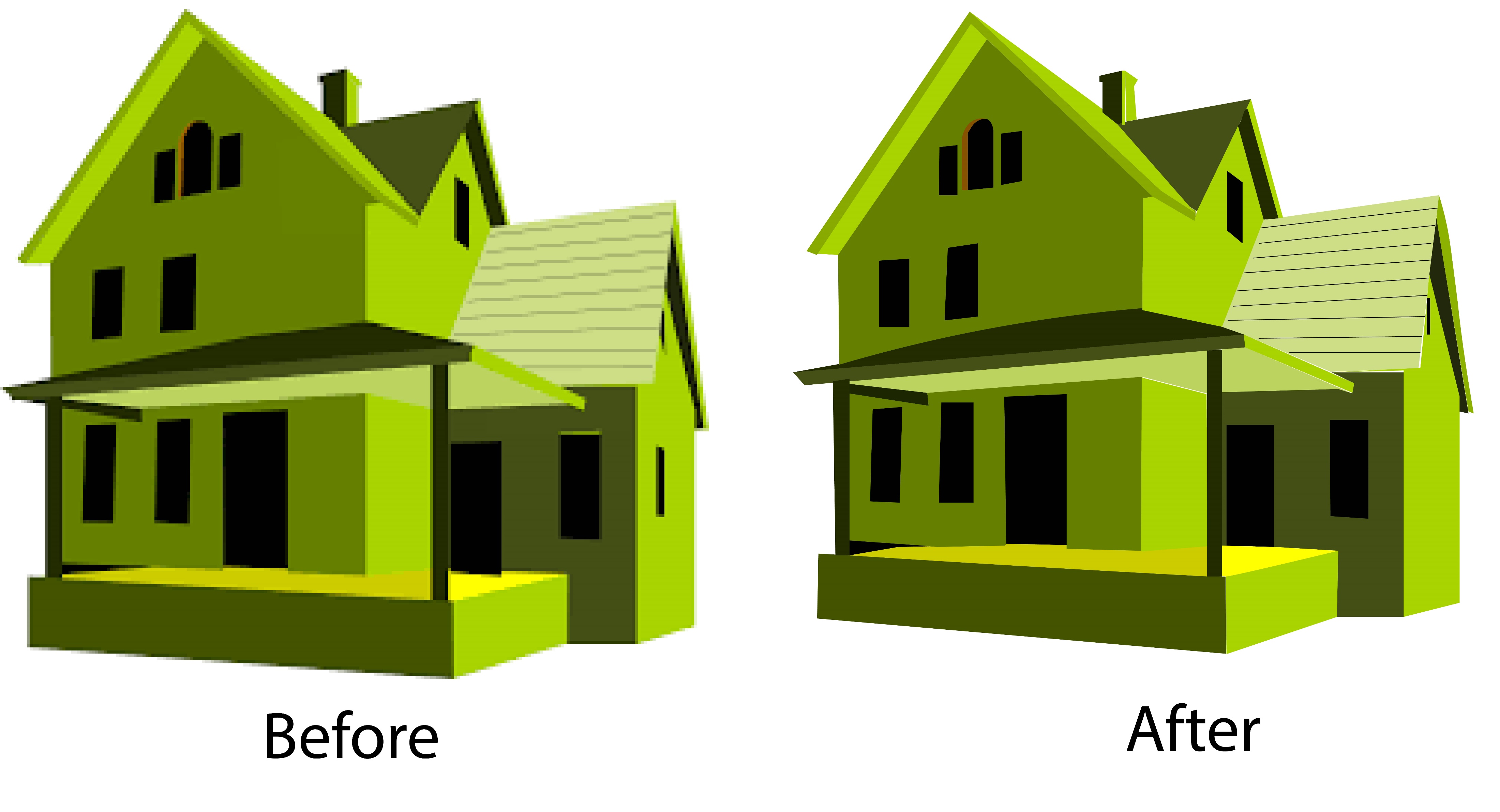 Task
Write noncursive small letter “  z ”.
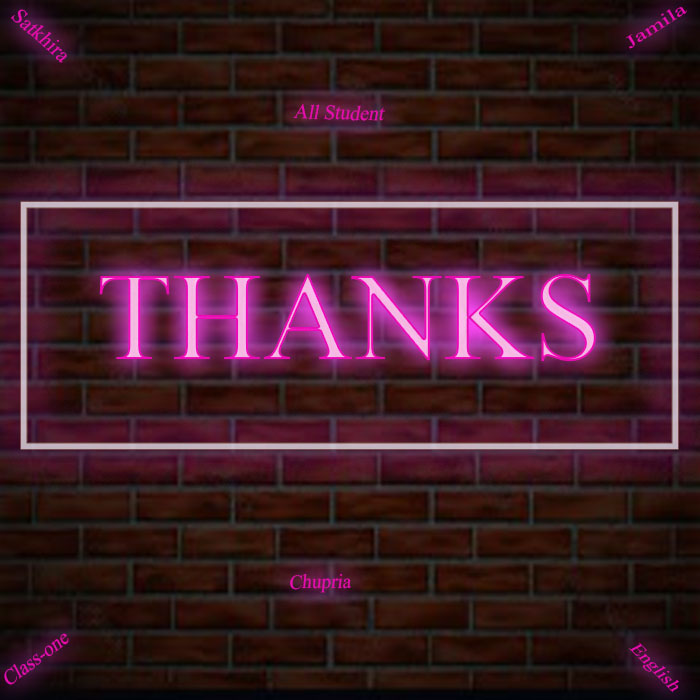